Teorie komunikace
a základy translatologie
Ivana Kupčíková					                      podzim 2020
Podmínky ukončení předmětu
Ukončení "zkouška"
Závěrečný test (60%)

Konzultační hodiny - po domluvě (Středisko Teiresiás, Komenského náměstí)
Náplň předmětu
Úvod do mezilidské komunikace.
Komunikační model.
Příčiny selhání komunikace.
Komunikační situace a jejich specifika.
Komunikace přes zprostředkovatele.
Vývoj tlumočení a překladu.
Osobnost tlumočníka, etika profese.
Legislativa ovlivňující tlumočnickou profesi.
Informační zdroje a lexikografie.
Legislativa ovlivňující tlumočnickou profesi.
Úvod do problematiky
Smysl lidské komunikace
Proces komunikace
Komunikační situace
[Speaker Notes: In. Human Communication p. 4]
1.1 Smysl lidské komunikace
Co je "komunikace"?
75% života strávíme komunikací
Má vliv na psychickou rovnováhu
Přispívá k uspokojení sociálních (a pracovních) potřeb
Je ovlivněna kulturními vzorci
[Speaker Notes: In. Human Communication p. 5
In. Komunikácia tlumočenie preklad (KTP) p. 11]
1.2 Proces komunikace
Myšlenkový obsah 
Komunikační záměr (ilokuce) > významy slov
Výběr jazykových prostředků 
Řečový akt
Motiv
Cíl
Komunikační efekt
[Speaker Notes: In. KTP .. p. 14, 15 (Augustin - vysvětlit, nakreslit)]
1.3 Proces komunikace (J.R. Searle)
Lokuční akt (samotná výpověď)
Propoziční akt (obsah)
Ilokuční akt (vklad)
Perlokuční akt (účinek)
[Speaker Notes: In. KTP p. 15]
Typy ilokuce
Reprezentativní (objektivní popis)
Direktivní (výzva)
Komisivní (závazek)
Expresivní (postoj)
Deklarativní (změna stavu)
1.4 Komunikační situace
Role: 
Motivační
Determinační
Aktualizační
= prostředí, které nás obklopuje a motivuje k řečové činnosti a další okolnosti, za kterých řečovou činnost vykonáváme
[Speaker Notes: In KTP p. 17
Komunikační situace = makrokontext]
Řečová rovina
Komunikanti
Komunikační rámec
Sociální vztahy (mezi účastníky komunikace)
Počet účastníků komunikace
Způsob komunikace
Čas a místo
Komunikační směr
Komunikační kanál
Tématická rovina
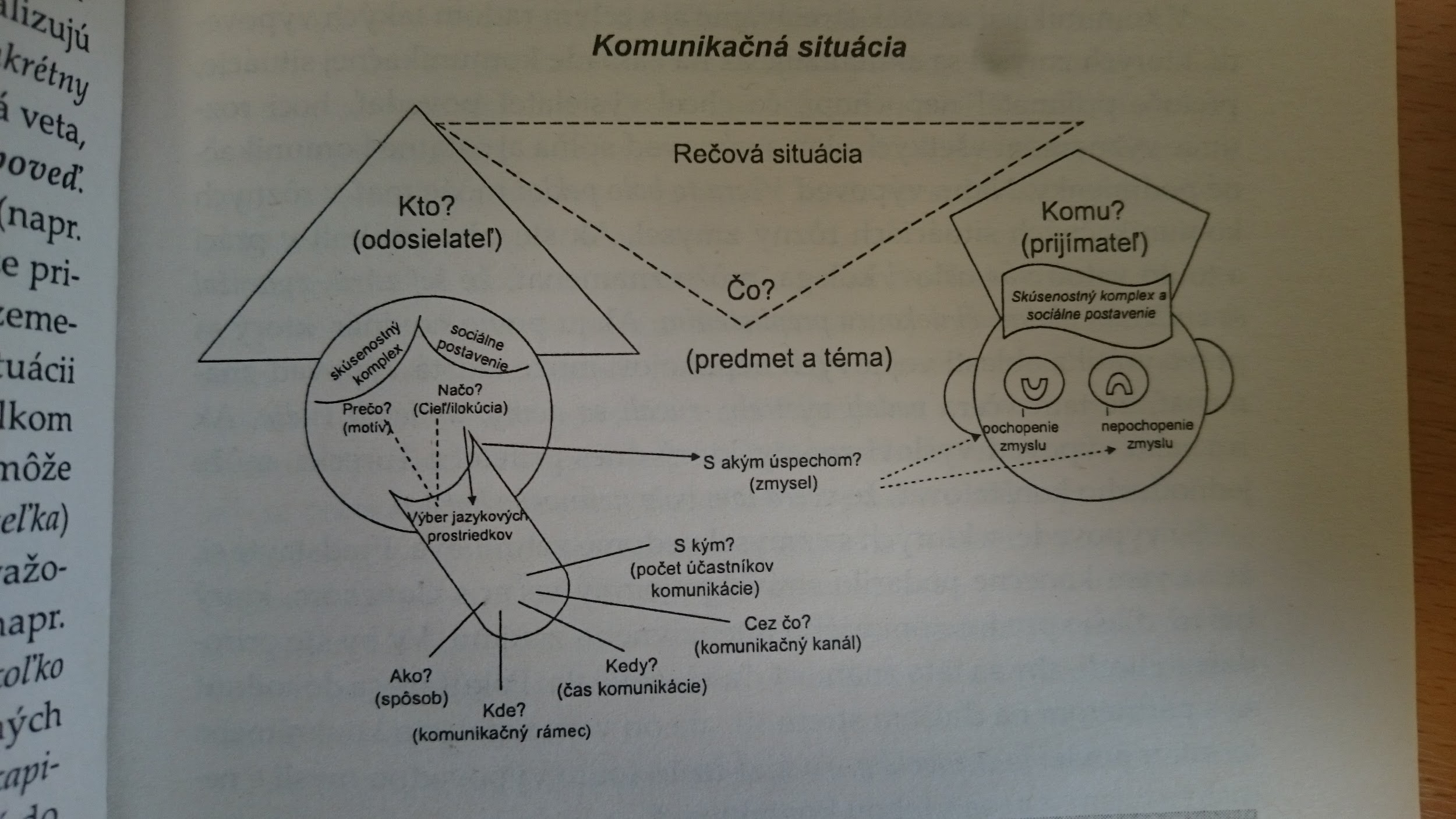 Propoziční obsah > významy slov
Významy slov > významy vět
Význam vět ≠ propoziční obsah
Smysl + řečová rovina > "pravý smysl"
[Speaker Notes: In. KTP p. 20
Tématická rovina je proto podřízená řečové, bez které by nebylo možné vždy pochopit smysl]
2 Komunikační model
2. Komunikační model
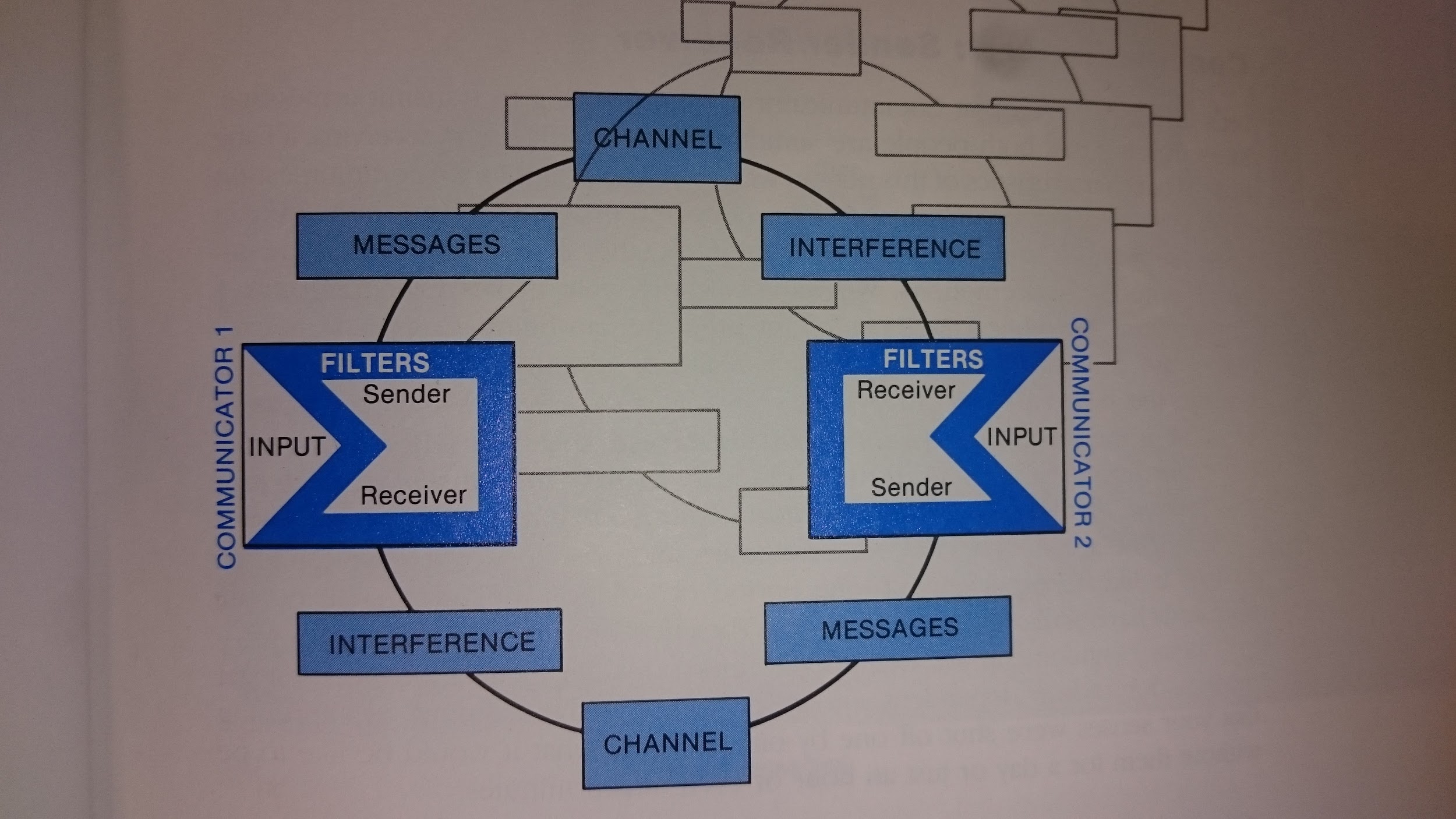 2.1 Sdělení (výpověď)
Roviny:
Verbální
Paraverbální
Neverbální
Záměrné
Nezáměrné
[Speaker Notes: In Human Communication p. 9,10]
2.1.1 Verbální prostředky
Jazyk normativní jev
Řeč je realizací jazyka
Konvence usměrňují řeč
Normy i konvence jsou důležité pro obě strany komunikace
Vytvářejí se v konkrétním jazykově-kulturním společenství
Nejsou univerzální
[Speaker Notes: In KTP p. 29]
Jazyk jako semiotický systém
Jazykový znak (základní stavební kámen)
Něco označuje
Něco znamená
Je spjatý s jinými znaky
Slouží pro komunikaci
Zastupuje objekty
Jazykový znak tvoří síť navzájem spjatých vztahů
mezi znaky navzájem
mezi znaky a přirozenými objekty
mezi znaky a jeho uživateli
[Speaker Notes: In. KTP p. 31]
Diskurz
Koherence
Koheze
Informativnost
Intencionalita
Situativnost
Akceptabilita
Intertextualita
[Speaker Notes: In. KTP p.36]
Maxima
Kvality
Kvantity
Relevance
Vhodného způsobu
2.1.2 Neverbální jazykové prostředky
Starší než verbální
V minulosti pravděpodobně rozvinutější
Dle výzkumů se 7% obsahu přenáší verbálně, 38% paraverbálně, 55% gesty a činy
[Speaker Notes: In KTP p. 41]
Funkce:
Doplňují , upřesňují a modifikují verbální výpověď
Mohou signalizovat pravdivost / nepravdivost výpovědi
Slouží k vyjádření emocí a mezilidských postojů
Dodávají slovům váhu při obřadech a rituálech
Paraverbální jazykové prostředky
Výška, síla a zabarvení hlasu
vrozené, mohou se měnit
Tempo 
závisí na temperamentu, duševním stavu
Frázování
pauzy
Intonace
Řeč těla, mimika
(Gestika, haptika, proxemika …)
2.2 Komunikační kanály
Přímá komunikace
Nepřímá komunikace
Během komunikace (přímé) využíváme většinou 3 smysly (zrak, sluch, hmat)
Typy komunikačních situací
Individuální komunikace
Skupinová komunikace
Veřejná komunikace
Masová komunikace
Mezikulturní komunikace
[Speaker Notes: Viz později]
2.3 Překážky
vše, co narušuje komunikaci
Technické
(technické vizuální, zvukové překážky a ruchy)
Sémantické 
(přisouzení odlišného významu témuž výrazu)
[Speaker Notes: KTP 55]
2.4 Příjemce
Během příjmu sdělení, se aktivují následující činnosti
Pozornost
Poslech
Porozumění
Zapamatování
Fyziologické a psychologické faktory typicky u různých lidí liší, proto porozumění může být různé
Příjemce > Odesilatel
Příjemce reaguje > odesilatel
Tím poskytuje zpětnou vazbu
Tím se odesilatel zároveň učí
Může dále reagovat
2.5 Percepční procesy
Výhody
Odpadá potřeba se vždy znovu seznamovat s charakteristikami objektů
Rychlejší zpracování většího množství informací
Nevýhody
Pokud je schéma zkreslené, zkreslené bude i vnímání informací o daném objektu
Informace se v mozku ukládají jako komplexní obrazy (prototypy, scénáře)
Skládají se z pevného jádra a difuzních okrajů
Prototypy jsou kulturně vázané (zejména okraje)
[Speaker Notes: In KTP p. 55
Vázanost na kulturu: př. Dům u nás vs. dům v Egyptě]
2.5.1 Scénáře a rámce
Ch. J. Filmore
Součástí scénářů (obrazů) jsou naše vědomosti získané na základě zkušenostního komplexu.
Díky scénářům může člověk předvídat nebo doplnit informace na základě všeobecných znalostí.
Vědomosti
Deklarativní
Procedurální
[Speaker Notes: In. KTP p. 59]
Vědomosti
Deklarativní 
Faktografické znalosti (kdo, co jak)
	(např. Co je "oslava narozenin")
Procedurální
Znalosti o postupech
(např. Co všechno obnáší oslava narozenin.  	Co se sluší a patří)
Rámce
Po vyslovení slova, kterým zhmotňuje vnější realitu,  vytvoří se za ním určitý scénář.
O tom, jaký scénář se za slovem aktivuje, rozhoduje zkušenostní komplex příjemce. Nápovědou k tomu je kontext nebo celá komunikační situace (makrokontext)
Jazykové vyjádření scénářů
Rámec = metaforické vyjádření slova
3 Komunikační situace
3 Komunikační situace a jejich specifika
Individuální komunikace
Skupinová komunikace
Veřejná komunikace
Masová komunikace
Mezikulturní komunikace
3.1 Individuální komunikace
Komunikaci ovlivňuje řada faktorů
Normy
Společenské role
Otevřenost / uzavřenost
Intimita
Společenskost (vztahy s ostatními)
Dominance, status a moc
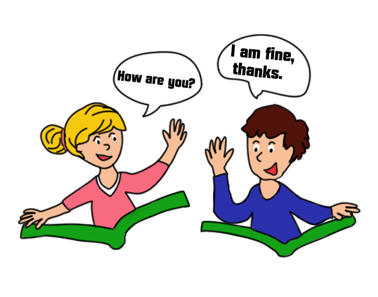 [Speaker Notes: In. Human Communication p. 203

Komunikaci ovlivňuje řada faktorů, které přirozeně vnímáme..]
Normy
očekávání o chování druhých lidí
ovlivňují téměř všechny oblasti lidského chování 
ovlivňují samozřejmě i komunikaci
Různá míra platnosti
užší okruh lidí (rodina) 
národní
celospolečenské
nemusí být univerzální
kulturně vázané
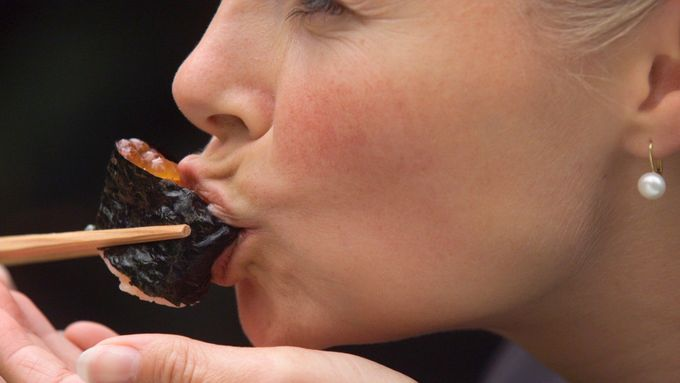 [Speaker Notes: gaIn. Human Communiaction p. 203]
Příjmení manželky po sňatku?
Přivedeme do manželství děti?
Příjmení děti?
Křest?
Výchova?
Bude manželka pracovat?
Vztahy k (novým) příbuzným?
Rozdělení příjmů a domácích prací?
Řízení rodinných financí?
...
Společenské role
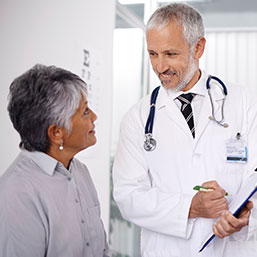 Ovlivňují způsob komunikace a porozumění 
Očekávané vs. vykonávané role
Vnitřní konflikt rolí
Vnější konflikt rolí
[Speaker Notes: In. Human Communication p. 206]
Otevřenost
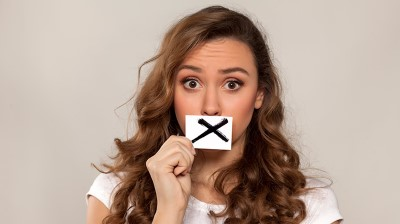 Informace osobní povahy 
Důvěra a reciprocita
Ano či ne?
[Speaker Notes: In. Human Communication p. 210]
Intimita
Její míra určuje míru vztahu mezi lidmi
Intimní vztahy nemusí být nutně sexuální
[Speaker Notes: In. Human Communication p. 213]
Společenskost (vztahy s ostatními)
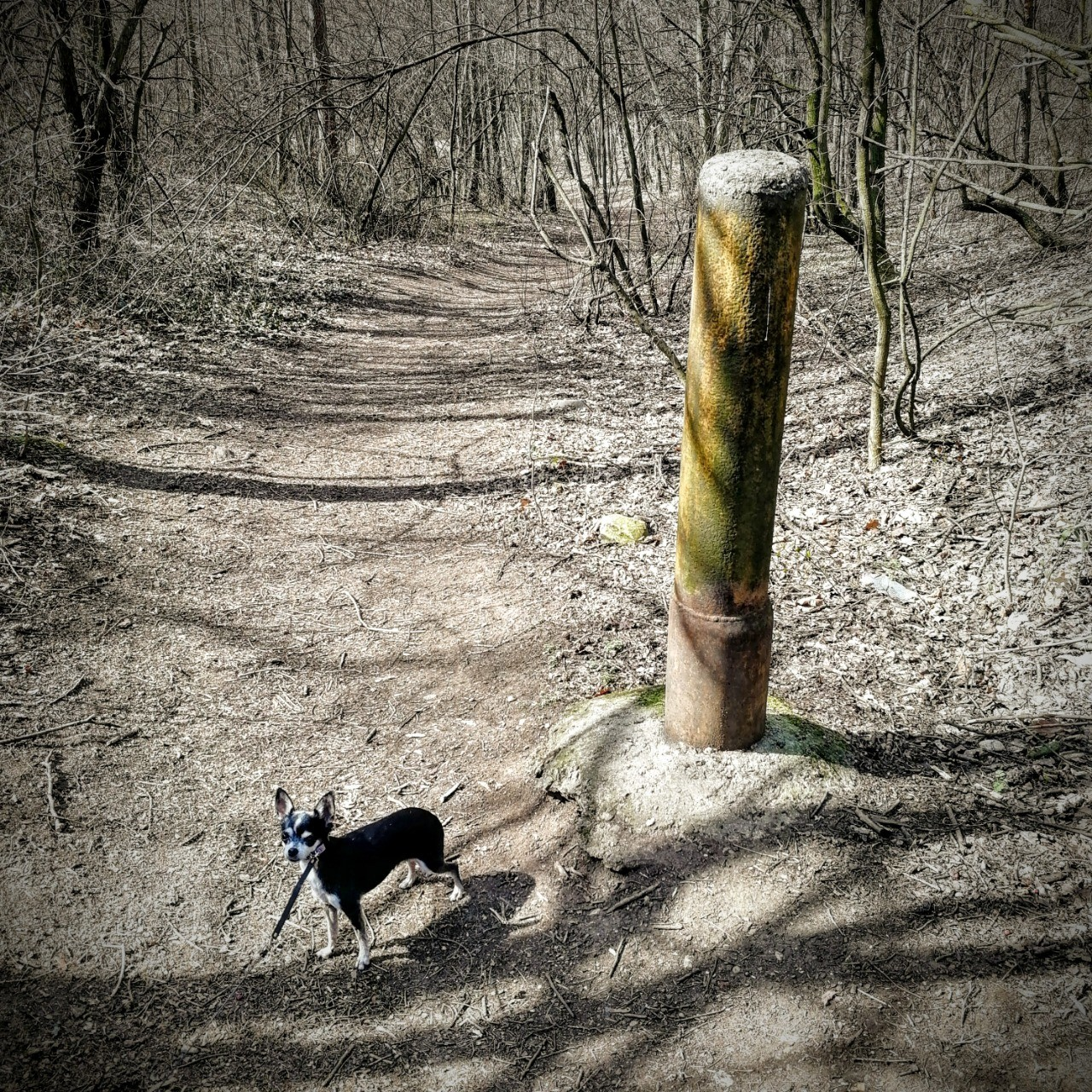 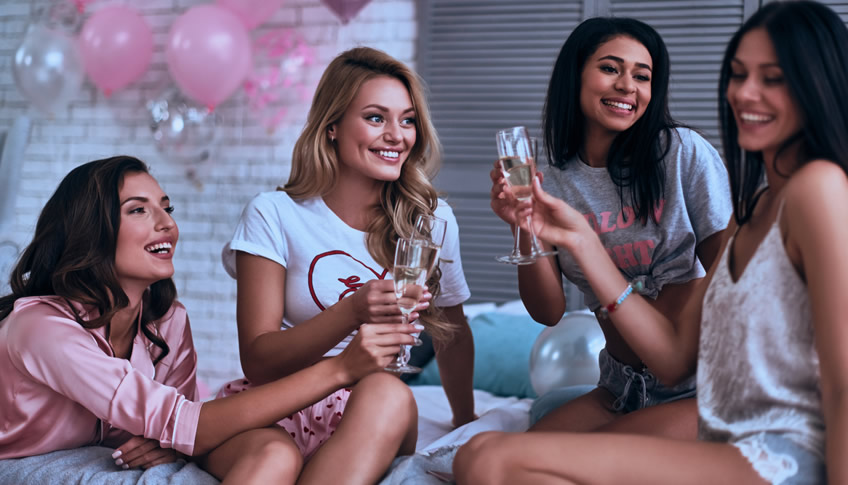 Společenskost x asociálnost
[Speaker Notes: In. Human Communication p. 214]
Dominance, status a moc
Podřízenost vs. dominance
[Speaker Notes: In. Human Communication p. 218 - tabulka

Vyšší status - ovlivňuje obsah a délku konverzace]
Společenský status (postavení)
Status vždy ovlivňuje komunikaci
Člověk s vyšším statusem má tendenci ovlivňovat způsob a obsah konverzace

Moc x dominance
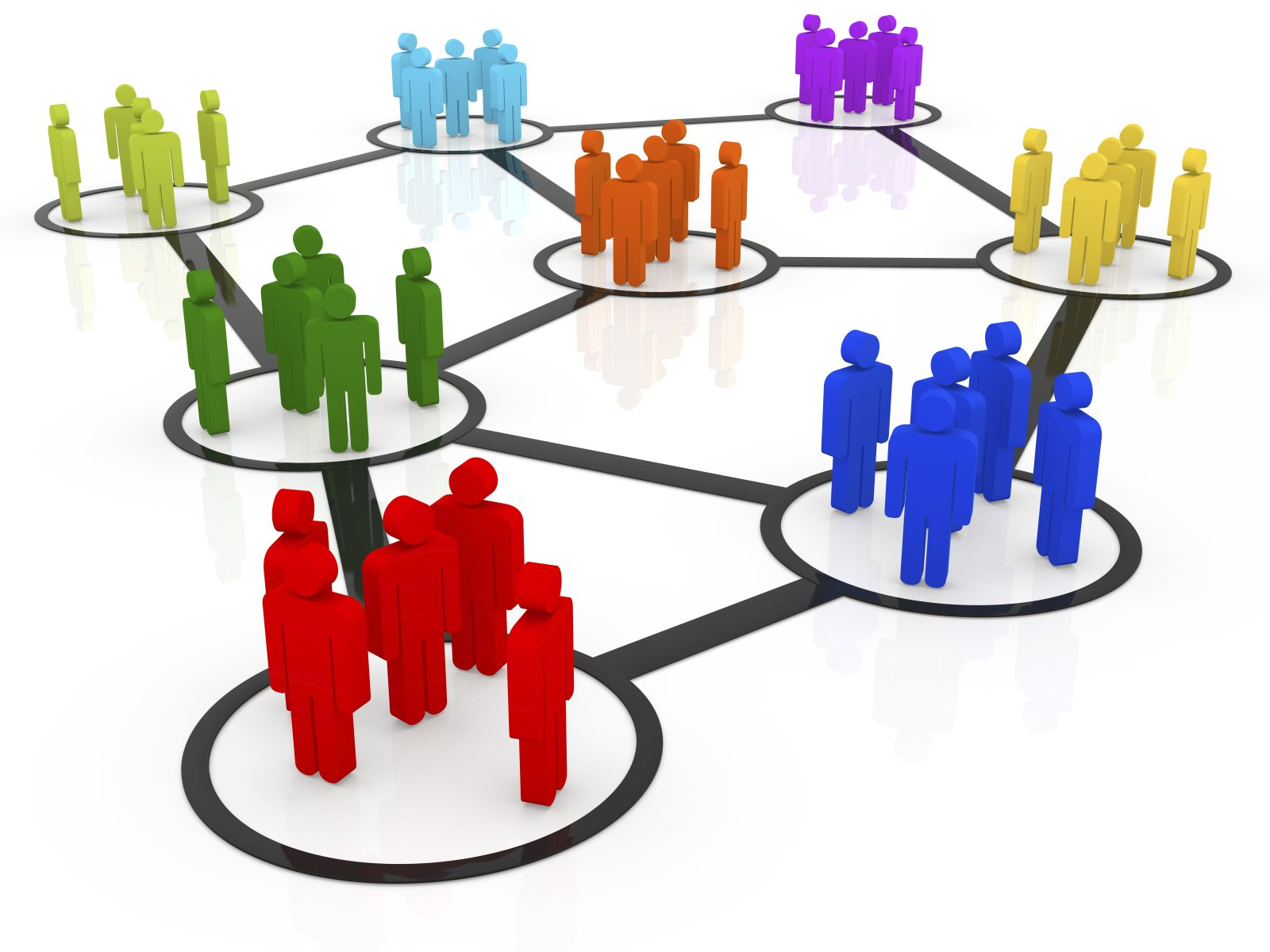 3.2 Skupinová komunikace
Každý jsme součástí několika skupin
Rodina
Zájmové skupiny
Zaměstnání
Terapeutické skupiny?
...
Rodina
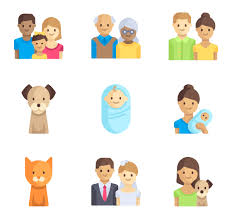 Stádia vývoje komunikace v rodině
Rodina s předškolními dětmi
Rodina se školáky
Rodina s dospívajícími dětmi
[Speaker Notes: In Human Communication p. 258]
Rodina s malými dětmi
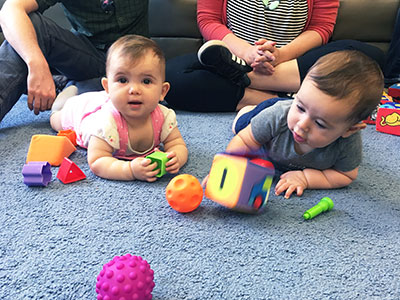 Rodina s dětmi ve školním věku
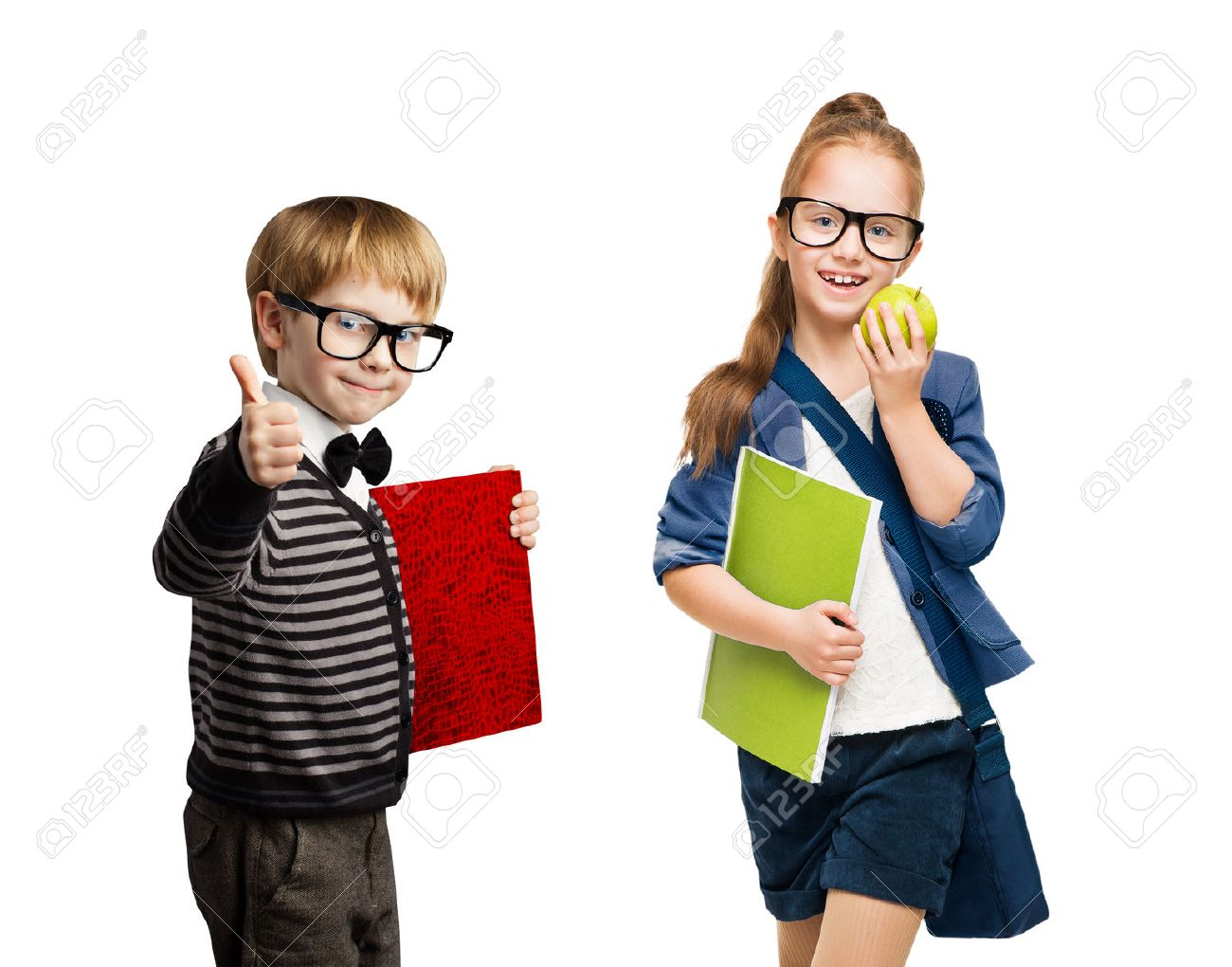 Rodina s dospívajícími dětmi
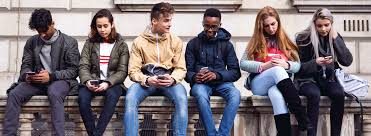 Sdělení relevantní pro celou skupinu
Přísnější požadavky na jazyk
Omezenější zpětná vazba
Různorodé publikum
Větší publikum, větší riziko špatného pochopení zpětné vazby
Náročnější příprava
3.3 Veřejná komunikace
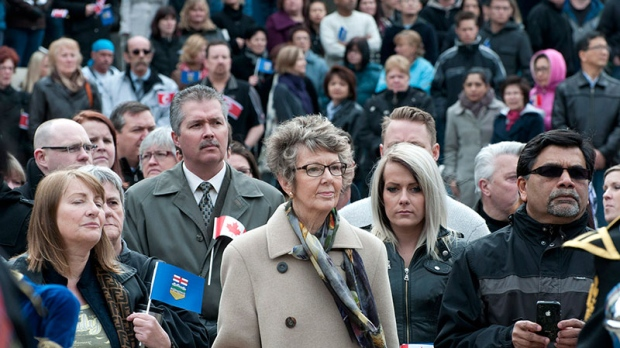 [Speaker Notes: In Human Communication p. 293 -]
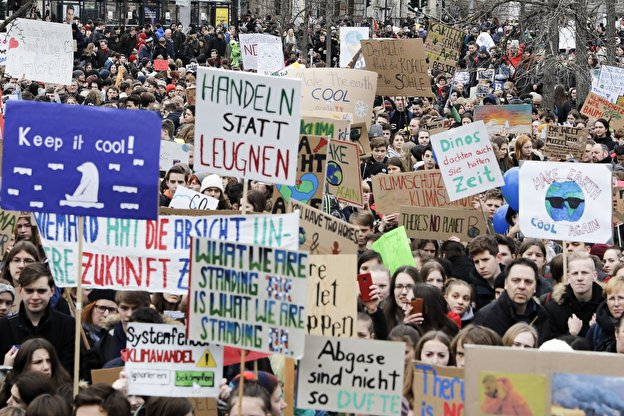 cíle
Informovat
Pobavit
Přesvědčit
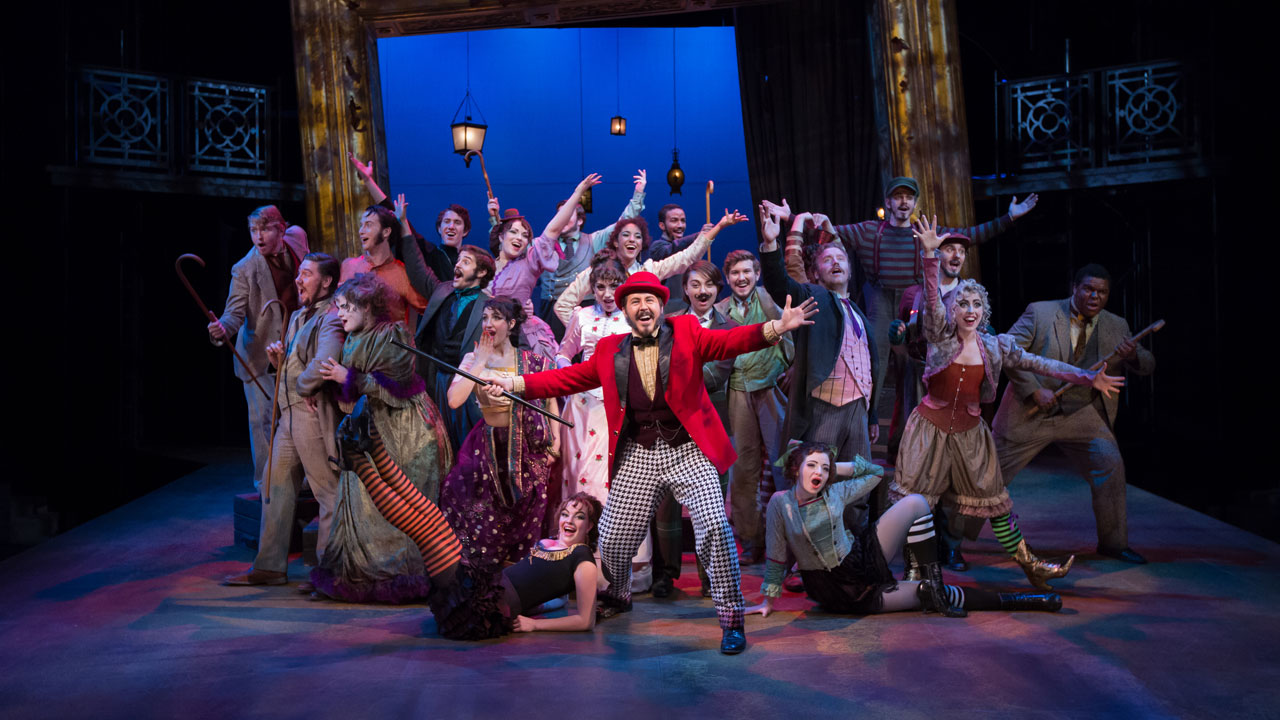 3.4 Vnitropodniková komunikace
Pracovní vztahy mezi komunikanty
(nadřízený, podřízený, kolega)
míra vlivu a rozhodování
Specifická terminologie
[Speaker Notes: In. Human Communication p. 336 -]
3.5 Masová komunikace
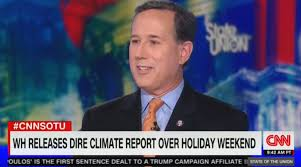 Řízená komunikace
Specifický "posluchač"
Silně omezená zpětná vazba (opoždění)
Specifický typ veřejné komunikace
[Speaker Notes: In. Human Communication p. 368 -]
3.6 Mezikulturní komunikace
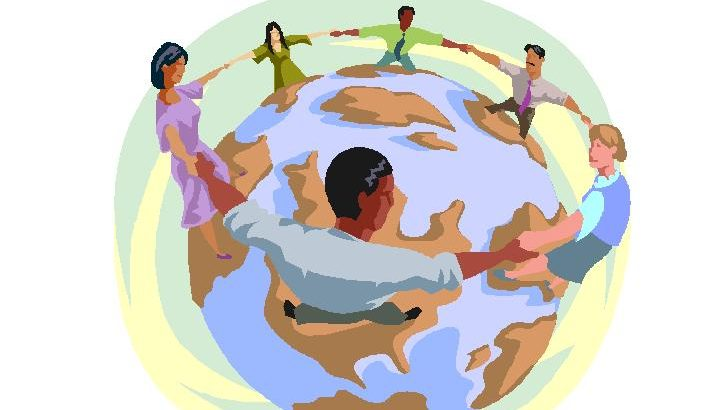 Komunikace mezi (dvěma) příslušníky odlišných kultur
Jazykové odlišnosti
Neverbální komunikace
Normy a role
Přesvědčení a hodnoty
[Speaker Notes: In. Human Communication p. 410]
Bariéry v mezikulturní komunikaci
Etnocentrismus
Davový efekt
Stereotypy
Sociální a politický faktor
Kulturní faktor
[Speaker Notes: In. Human Communication p. 415]